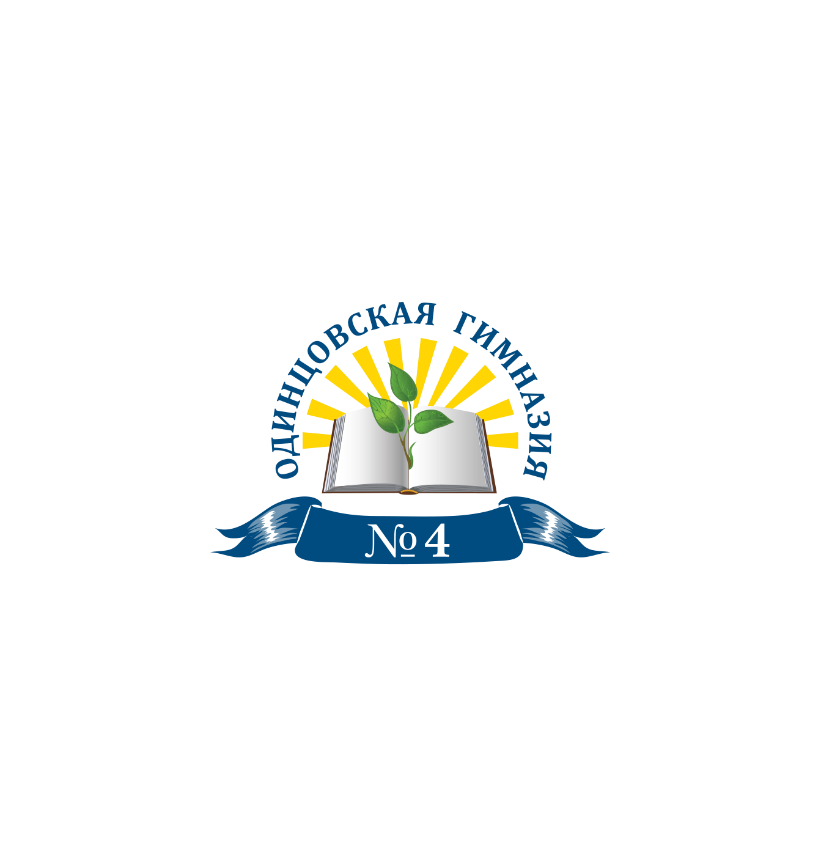 Открытый урок по ОБЖ, посвященный празднованию 370-летия пожарной охраны России
МБОУ Одинцовская гимназия №4
370-летие пожарной охраны России
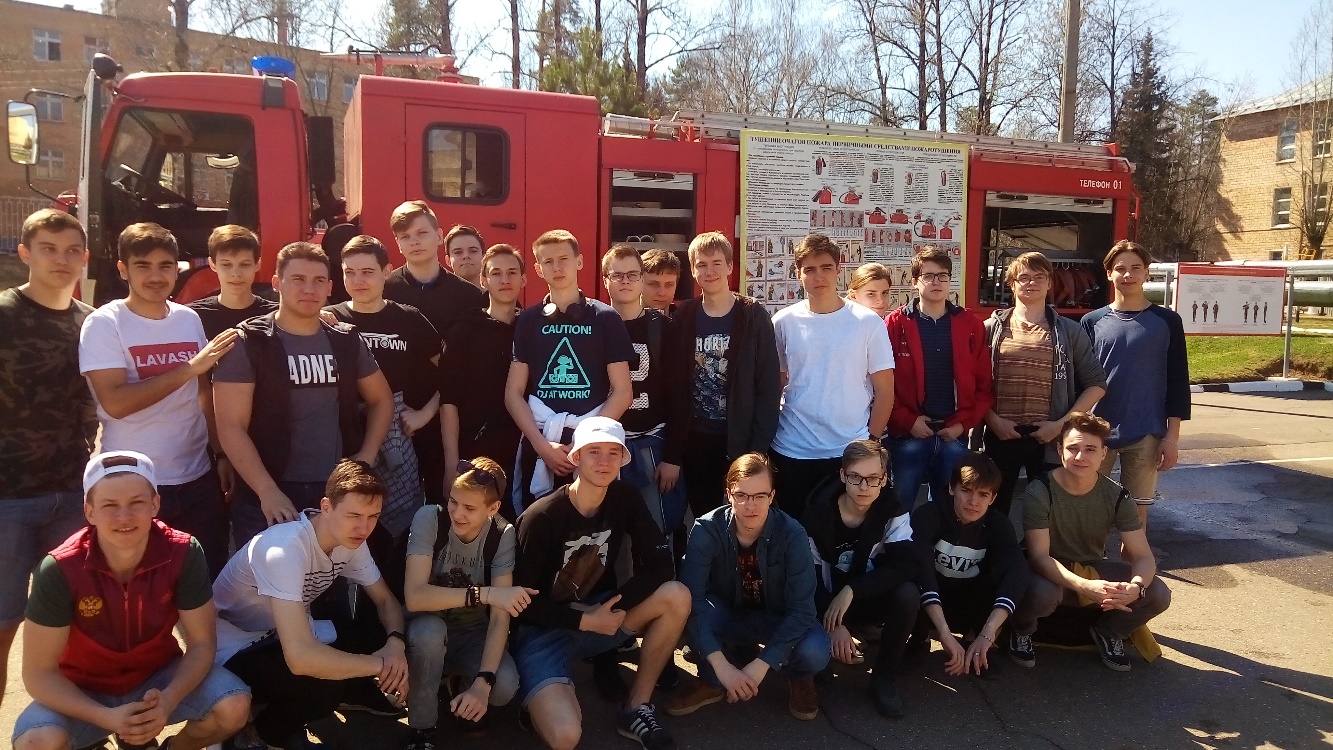 Подполковник Максименко К.Л.
Зам.нач. С.П.С.Ч. №55 МЧС России проводит занятие по пожарной безопасности
Занятие в пожарной охране
Урок ОБЖ по пожарной безопасности
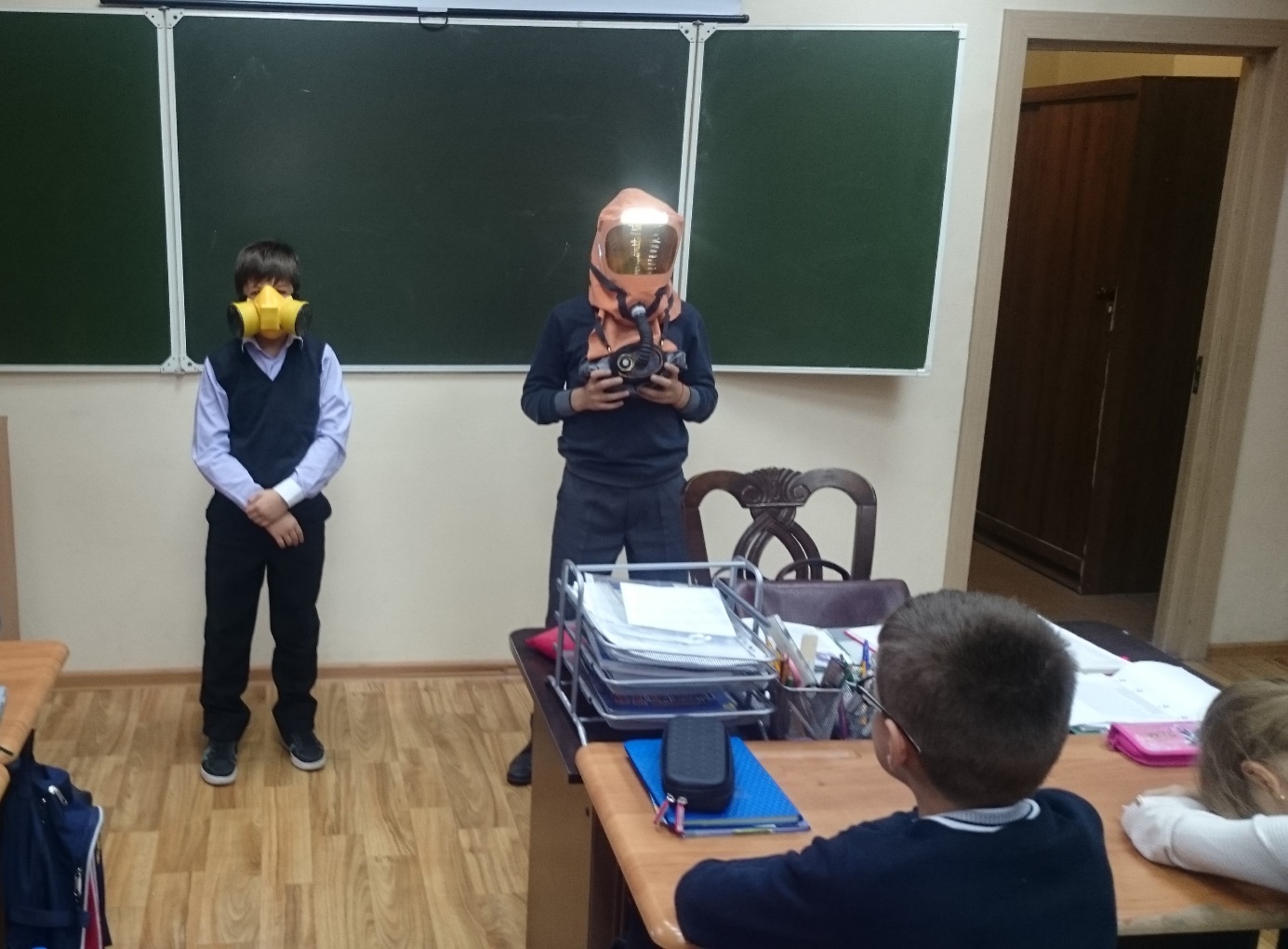